佛教的世界观和人生观---《佛说稻杆经》视频13-22022-03-14
前言：顶礼上师三宝，感恩上师慈悲开示。师兄们大家晚上好、上午好。首先请大家发菩提心，我们为了度化一切众生发誓成佛，为了成佛，我们今天来入理如法的共修。今天共修的内容是《佛说稻杆经》上师开示视频1３的下半部分。下面由我为大家串讲，不对的地方，师兄们指正。
本段视频开示的内容的经文原文：
如是无有少法而从此世移至他世。虽然。因及众缘无不具足故。业果亦现。譬如明镜之中。现其面像。虽彼面像。不移镜中。因及众缘无不具足故。面像亦现。如是无有少许从于此灭。生其余处。因及众缘无不具足故。业果亦现。譬如月轮。从此四万二千由旬而行。彼月轮形像。现其有水小器中者。彼月轮亦不从彼移至于有水之器。虽然。因及众缘无不具足故。月轮亦现。如是无有少许从于此灭而生余处。因及众缘无不具足故。业果亦现。譬如其火。因及众缘若不具足。而不能燃。因及众缘具足之时。乃可得燃。如是无我之法。无我我所。犹如虚空。依彼幻法。因及众缘无不具足故。所生之处入于母胎。则能成就种子之识。业及烦恼所生名色之芽。是故应如是观内因缘法缘相应事。应以五种观内因缘之法。云何为五。不常。不断。不移。从于小因而生大果。与彼相似。云何不常。所谓彼后灭蕴。与彼生分各异。为后灭蕴非生分故。彼后灭蕴亦灭。生分亦得现故。是故不常。云何不断。非依后灭蕴灭坏之时。生分得有。亦非不灭。彼后灭蕴亦灭。当尔之时。生分之蕴。如秤高下而得生故。是故不断。云何不移。为诸有情。从非众同分处。能生众同分处故。是故不移。云何从于小因而生大果。作于小业。感大异熟。是故从于小因而生大果。如所作因。感彼果故。与彼相似。是故应以五种观因缘之法。
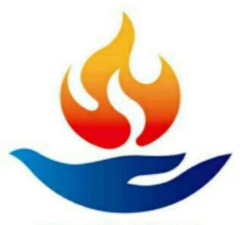 经文：如是无有少法，而从此世移至他世。
释义：没有任何东西从这一世移至到他世。生灭而非移动。
经文：虽然。因及众缘无不具足故。业果亦现。
释义：全部因缘都具足的时候，显得一个东西迁移至另外一个地方那样。我们现在造了业，未来就有果。因为现在的因和未来的果连在一起，有因果关系，看起来是这样，但是实际上没有。
经文：譬如明镜之中。现其面像。虽彼面像。不移镜中。因及众缘无不具足故。面像亦现。
释义：我们照镜子的时候，人的面像在这个镜子里面看得到。人的面相是不是移到这个镜子当中呢？虽然人的面没有移到这个镜子里面，但是这些条件具备的时候，和人的面一模一样的东西，可以在这个镜子当中显现出来。
经文：如是无有少许从于此灭。生其余处。
释义：这样，没有什么东西是在这个地方灭了，然后就生在另外一个地方。
展开：１、再次讲微观、超微观、宏观世界：宏观世界实际上是微观世界变化出来的一个错觉、一个虚拟的世界。
２、真正的积极向上，是突破虚拟世界，认识真相，追求更完美的世界，超越的智慧。
３、如果不想突破，依照五官的认知做事，沉溺于虚拟世界少许的幸福快乐当中，佛教认为是消极。
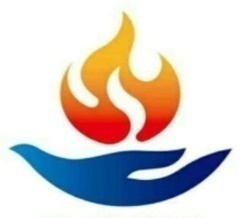 ４、两个世界、两个层次，永远在一起。黑白、阴阳、世俗胜义、显空。物质和暗物质构成的世界，阴和阳构成了万事万物，再更深层次地去看，就不是一个热和冷、黑和白、阴和阳，而是空与显，现空无别、明空无别、觉空无别。虚拟世界突破了以后，还存在阴和阳。阴和阳升级以后，就到了如来藏的空和觉，觉空无别就是大圆满的最高境界。
５、物质的力量不可思义。比如原子弹爆炸，小小粒子可以摧毁巨大的建筑。
６、精神也是这样，突破了这个以后就可以达到一个非常高的境界，这个只有佛教才讲。
经文：因及众缘无不具足故。业果亦现。
释义：因缘和合的时候，业果都会显现。
经文：譬如月轮，从此四万二千由旬而行。
释义：月亮离我们地球有多远呢？佛教说有四万二千由旬，也就是 33.6万公里
经文：彼月轮形像，现其有水小器中者。彼月轮亦不从彼移至于有水之器，虽然，因及众缘无不具足故，月轮亦现。
释义：每一个有水的容器当中，都看到一个月影。月轮是不是从三十三万多公里移至到这个小容器当中呢？当然不是。但是因缘具备的时候，地球上的每一个湖泊、每一个有水的小容器当中都有月影，因缘和合的时候就是这样。
经文：如是无有少许从于此灭而生余处。因及众缘无不具足故。业果亦现。
释义：同样的，没有什么东西是在这个地方灭了，然后在另外一个地方生。但是因缘具足的时候，就会有果报，这是永远不变的规律。
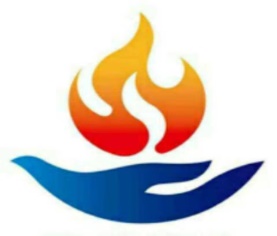 展开：但是深入观察的时候，是看不到因果关系的。因为它没有实际真实的因果，所以叫作不生不灭。但是我们感官的层面看，有生有灭。所以这个当中有阴和阳的存在，空和显的存在。
经文：譬如其火。因及众缘若不具足。而不能燃。因及众缘具足之时。乃可得燃。
比如火，因缘不具足的话，它不能燃烧。因缘具足时，这个时候火就会燃起来。
经文：如是无我之法，无我我所。犹如虚空。依彼幻法
释义：像这样，既没有我，也无我所拥有的，一切都像虚空一样，如梦如幻。
展开：一切物质从微观、超微观的角度讲，都是空性。旋火轮的譬喻：现象和本质，这两个是不矛盾的。
经文：因及众缘无不具足故，所生之处入于母胎，则能成就种子之识。
释义：因和众缘具足时候，就会投胎。
经文：业及烦恼所生名色之芽。
释义：在业和烦恼的帮助下，胎儿也就形成了。
经文：是故应如是观内因缘法缘相应事。
释义：所以，要这样观察内因缘法的缘相应。
经文： “应以五种观内因缘之法。云何为五。不常。不断。不移。从于小因而生大果。与彼相似。”
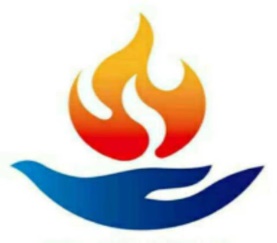 内因缘的五个规律。
释义：应该以五种观内因缘的方法，哪五种呢：不常、不断、不移、小因生大果，因果相似。 
经文：云何不常。所谓彼后灭蕴。与彼生分各异。为后灭蕴非生分故。彼后灭蕴亦灭，生分亦得现故。是故不常。
释义：为什么是不常呢？
“后灭蕴”是生命的最后一个瞬间，这个时候人的五蕴叫作后灭蕴。
“生分” 是投生的部分。
死亡的五蕴和投生的五蕴是完全不一样的。当然不是常。现在已经有变化了，人变成动物，动物变成人，人变成天人，天人变成其他的，都是有变化，所以这个不是常。
经文：云何不断。非依后灭蕴灭坏之时。生分得有。亦非不灭。彼后灭蕴亦灭，当尔之时，生分之蕴，如秤高下。而得生故，是故不断。
释义：什么是不断呢？并不是五蕴灭了以后，就有了投生的身份。也不是不灭，因缘具足的时候，后灭蕴亦灭。这时，下一世的五蕴“如秤高下”。秤一边高的时候，另一边同时就会低，指它不会有先后。这就叫不断。
展开：１、灭也不能生，不灭也不能生，灭和不灭都没有因果关系。灭的话，一个是先一个是后，一个存在一个不存在。存在和不存在，物质和非物质之间没有办法关联，没有办法建立因果关系。如果不灭，就同时存在了，同时存在更不能是因果
２、内因缘、外因缘都是非自作、非他作。这个特别重要，大家要反复地去思考，这是一个非常重要的思路。思路不能有错，思路错了，结论都是错的。
３、我们的感官在现实生活似乎特别准确权威，但是一开始观察的时候就漏洞百出。但是这些漏洞是没关系的，我们的生活本来就是在这个虚拟层面上。如果通过我们的眼睛来探索真理，完全不可能的。为什么有天文望远镜？电子显微镜？因为感官不权威。讲空性的时候，我们的感官就更加用不上。
４、“量” 的概念：佛教因明里面的量，就是去做衡量的一个物质，就像称重量的秤，测长度的尺子，量这个世界本质的智慧也叫量。
５、“量” 的层次：有很多不同层次的量，普通人的感官、特异功能者的感官、天人的感官，佛菩萨把我们的感官提升以后的量，一个比一个好。这个就像我们的肉眼和显微镜，普通的光学显微镜跟电子显微镜的区别。所以，如果要探索这个世界的本质的话，仅是我们的感官根本一点都不够用，需要更高层次的“量”。
６、从这个层次去观察，我们的五蕴，后灭蕴灭了以后，是不是诞生了？也不是。是不是还没有灭的时候诞生？当然不是。人都没有死就开始投生了，这个更加不可能，那就变成两个人了，所以这都不对。
经文：云何不移。为诸有情，从非众同分处。能生众同分处故，是故不移。
释义：为什么不移呢？因为有情不是从一个种类，而生到另一个种类中。比如说从动物投生到人，如果是移至，动物直接就到了人间。动物死了以后诞生人，人死了以后变成了动物，这个当中不是移至。
经文：云何从于小因而生大果。作于小业。感大异熟。是故从于小因而生大果。
释义：小小的业——善业或罪业，异熟果成熟的时候，就会变大。比如说善的果报，就是人天的福报，特别大的幸福快乐；恶的就是特别大的痛苦。
经文：如所作因，感彼果故，与彼相似。
释义：种了这个因，就会感这个果， 因果是相似的。
展开：这个道理复制到善恶因果也是这样。这些因和果有些看得见，有些看不见的，但它一定存在。这就是因果规律。
经文：是故应以五种观因缘之法。
所以，应该以这五个原则，来观察因缘之法。外因缘和内因缘都是一样的。

讨论题：

１ 、如何理解内因缘法的五个规律？与外因缘法有什么不同？
２ 、用照镜子和月影在湖中的影像，说明因缘和合时候，业果亦现。
３ 、如何理解“如是无有少许从于此灭。生其余处。”？
４、如何理解“彼后灭蕴亦灭，当尔之时，生分之蕴，如秤高下。而得生故，是故不断”？
５ 、自由分享学习此课的体会